2018 慧灯小组 发殊胜菩提心-愿行菩提心学处2022-11-28
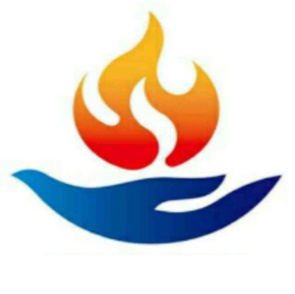 发菩提心
菩提心非常重要，让我们的修行方向归于大乘佛教。

造作的菩提心 Vs 真实的菩提心： 遇到关键的时候会不会把自己的事情作为头等大事。

不断训练，逐渐产生真实的菩提心。

每次听课、修行都下定决心让天下众生离苦得乐，长期奋斗目标。

首先自己要成佛，要闻思修。
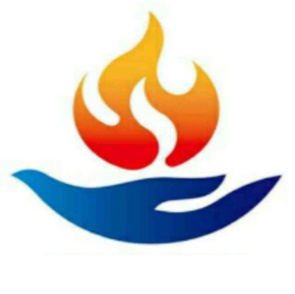 愿菩提心学处
修自他平等菩提心-您自己希望怎样，其他众生也希望那样，就这样推己及人
   -虱子的例子
   -希望自己拥有的利乐，其他众生也同样拥有
   -为自己安乐付出的努力，为他众的安乐也应付出同样努力
   -自己想要解除的痛苦，也要尽可能地解除他众之苦
   -自己为安乐受用而喜悦对他众的安乐受用也要发自内心地喜欢。

修自他相换菩提心
   -施受法：呼吸之间进行施与受的观想
   -自己遭遇不如意或痛苦时，观想把他们的苦难都成熟于自己的身上。自己享受幸福快乐时，观想众生都能有这份安乐。
  例子1：世尊转生在地狱中拉马车时
  例子2：世尊转生为商主匝哦（e）之女因踢打母亲头部受果报铁轮击头时
   - 恰卡瓦格西修习«修心八颂» （中第五颂的后半偈）：亏损失败自取受，利益胜利奉献他
        
修自轻他重菩提心：观想无论何种环境，其他众生的痛苦都成熟于自己身上，并能承受任何的不幸。
  例子1：仁慈瑜伽上师替狗挨打
  例子2：达玛日杰达班智达施自己的肉给邻居治病
  例子3：世尊转生为莲花国王时舍生投生为如河达鱼治愈国民的瘟疫
  例子4：世尊投生为乌龟施给八万只蚊子血肉生命
  例子5：世尊转生为宝髻国王为了保护其他众生，施予自己的血肉给罗刹（帝释天所变化）、让自己的王妃王子去服侍玛热贼仙人、施予自己的顶髻给敌国（难忍国）遣除疾疫饥荒。
 









   




































79
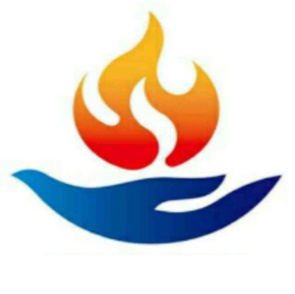 行菩提心学处-1
布施
  财布施：普通布施、广大布施、极大布施
  法布施：在寂静处修行与以蒸发饶益众生
  无畏布施：一切有为的善法中，救护有情的生命，功德利益最大。

持戒
   严禁恶行戒
   摄集善法戒
   饶益有情戒

安忍
  忍辱他人邪行之安忍
   忍耐求法苦行之安忍
   不畏甚深法义之安忍
















   




































79
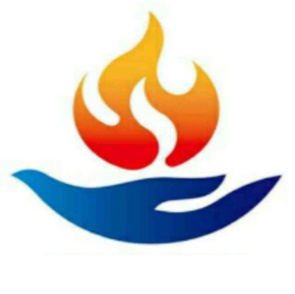 行菩提心学处-2
精进
     擐甲精进
        加行精进
        不满精进

静虑
    静虑之必要
      真实静虑：凡夫行静虑、义分别静虑、缘真如静虑

智慧
    闻慧
      思慧
      修慧

   另外四度： 方便度、力度、愿度、智度












   




































79
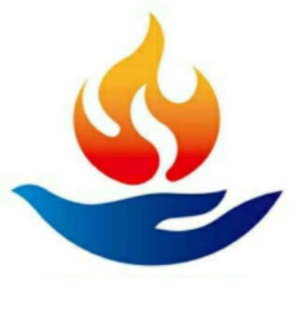 思考题
1、愿菩提心包括哪些？
 2、分别简述愿菩提心的要义和修法 ？
 3、本课愿菩提心部分的诸多公案例子中那个最能触动您？  
 4、行菩提心有哪几个？
 5、 分述行菩提心的要义？ 
 6、自由分享讨论本课心得。